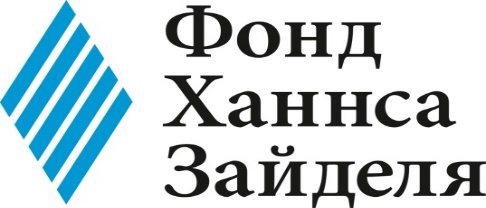 Проведение микротренингов выпускниками Фонда Ханнса Зайделя
Кыргызская Республика
Бишкек, 2024
Краткая информация-отчет по микротренингам
В 2023 году при поддержке Фонда практически по всей территории Кыргызской Республики было осуществлено более 40 микротренингов

1397 человек, из них свыше 852 женщин приобрели нужные навыки и знания благодаря микротренингам

За 21 год работы было проведено более 540 микротренингов при поддержке Фонда Ханнса Зайделя. Свыше 17.698 человек, из них свыше 8205 женщин приобрели нужные навыки и знания благодаря микротренингам
Кто может проводить Микротренинг?
Микротренинг может проводить любой выпускник образовательных программ Фонда

Для этого необходимо следовать правилам, установленным в Положении о микротренингах
Какие темы могут быть использованы?
Прежде всего темы для микротренингов должны быть вне политики
Содержание микротренинга должно соответствовать утвержденной программе
На всех раздаточных и презентационных материалах должен быть размещен логотип Фонда, также должно быть указано, что микротренинг проводится при поддержке Фонда
Порядок подачи заявки
Если выпускник хочет организовать микротренинг при поддержке Фонда, он должен как минимум за 30 календарных дней до проведения микротренинга отправить в Фонд на адрес Asanova-A@hss.de следующие документы:
Заявка на проведение микротренинга (бланк заявки в Приложении 1)
 2) Программа микротренинга и раздаточные материалы в электронном виде (бланк программы в Приложении 2)
3) Список участников без подписей (бланк списка участников в Приложении 3) 

4) Тест по теме микротренинга (бланк теста в Приложении 4)

5) Бюджет микротренинга (бланк бюджета в Приложении 5)
Лимит финансирования Фондом: не выше 1000 сом на 1 человек/день (например, при однодневном микротренинге для 20 участников бюджет не должен превышать 20.000 сом)

Собственный вклад местных органов (напр. помещение, оборудование) приветствуется

Фонд НЕ финансирует следующие расходы: аренда помещения, оборудование, траспортные расходы участников
Тренерами могут быть стипендиаты ФХЗ.
Гонорар для стипендиатов не предусмотрен. Могут быть возмещены транспортные расходы и расходы на проживание.

Во избежание конфликта интересов, материалы для микротренингов, обеды и т.д. (т.е. расходы, финансируемые Фондом) не должны приобретаться у членов семьи, родственников организаторов.
После получения согласия Фонда на поддержку микротренинга выпускник должен еще раз сообщить Фонду окончательную дату проведения микротренинга 

После этого Фонд перечисляет выпускнику аванс в размере 50% от общей суммы бюджета микротренинга и отправляет сертификаты (в электронном или распечатанном виде) и анкету для участников. Данная анкета должна быть распечатана в хорошем качестве. Запрещается ксерокопировать анкету
Указанные ниже документы должны быть представлены в течение 10 дней после проведения мероприятия: 
Отчет о микротренинге (бланк отчета в Приложении 6)

2) Авансовый отчет, подписанный выпускником (бланк авансового отчета в Приложении 7)

3) Квитанции и счета, оформленные согласно Законодательству КР

4) Список участников с их подписями (бланк списка участников в Приложении 3)
5) Отчет о микротренинге (бланк отчета в Приложении 6)

6) Две или три лучшие фотографии с микротренинга (желательно хорошего качества)

7) Заполненные тесты (до и после) по теме микротренинга (бланк теста в Приложении 4)

8) Заполненные анкеты для участников

9) Если имеются, статьи о микротренинге из прессы и других СМИ
Фонд перечисляет оставшуюся сумму организатору в течение 10 рабочих дней после получения и проверки вышеуказанных документов на полноту и правильность
Спасибо за внимание!